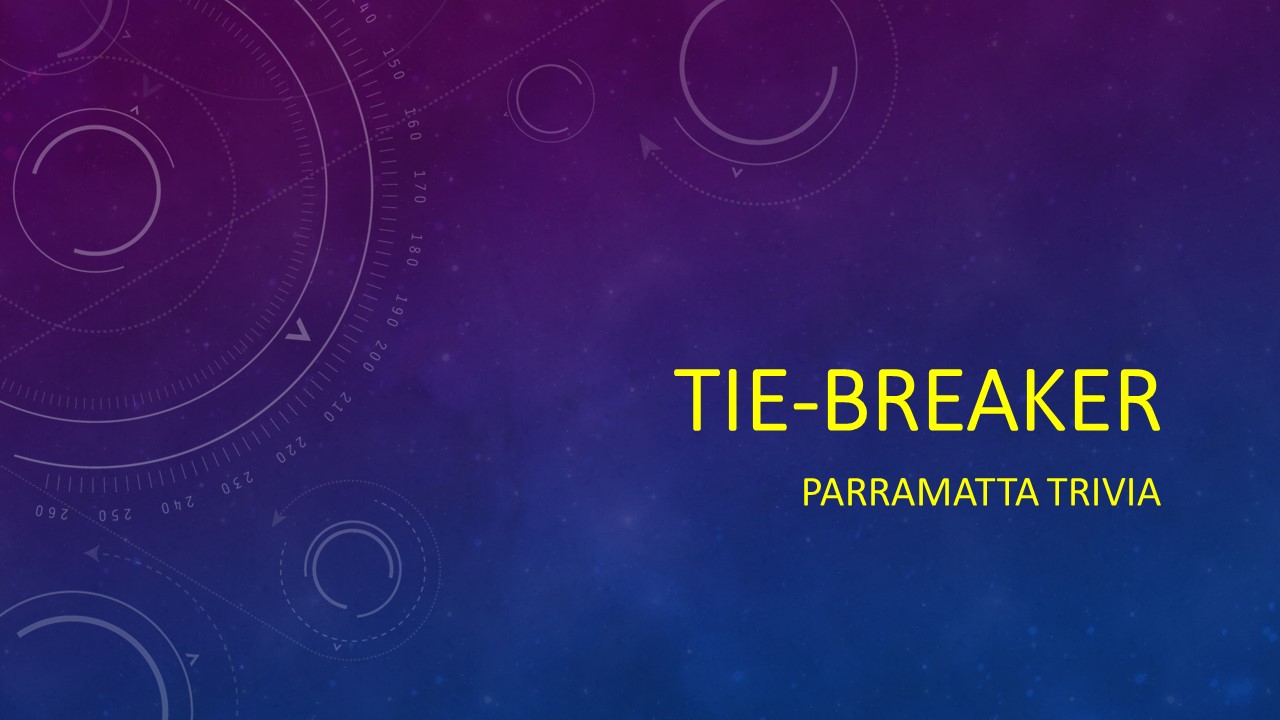 WHo AM I?
I was prominent in the life of Parramatta for nearly 50 years
I played a significant role in establishing the wool industry
I was an entrepreneur, involved in a range of commercial enterprises
I served as a magistrate in Parramatta
I once described Parramatta as ‘such a sink of iniquity that morality could be preserved only by the most rigorous disciplinary measures.’
I introduced measures to improve the lot of female convicts
I introduced guns, farm tools and the Anglican religion to New Zealand
I established a Sunday School and an Orphanage
I was widely known as the ‘flogging parson’
I was the Chief Cleric of the Colony
Samuel Marsden